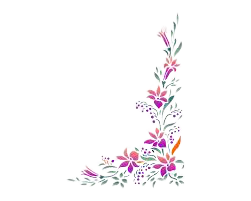 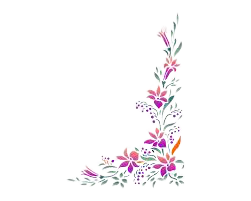 স্বাগতম
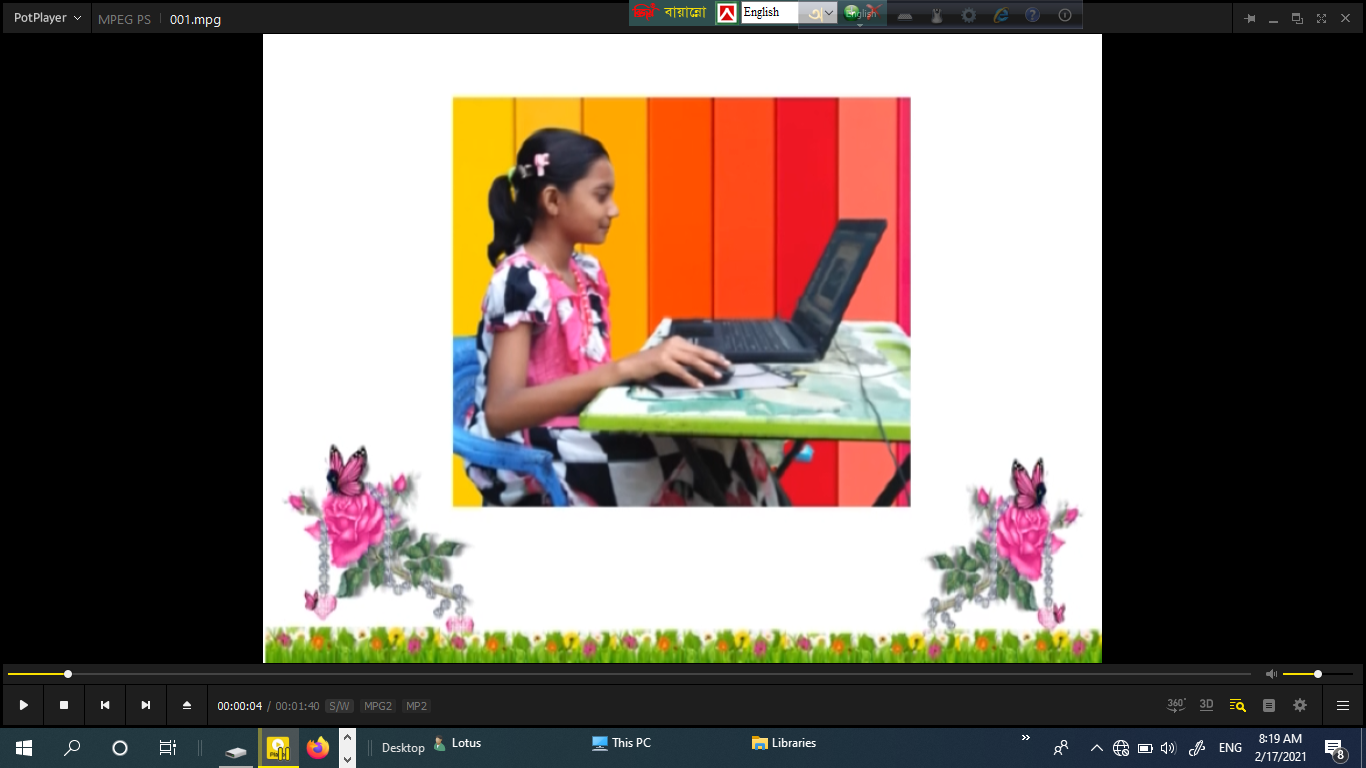 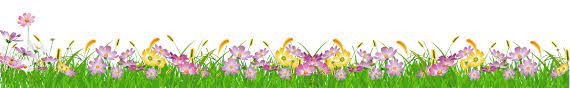 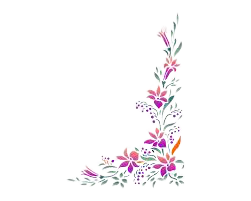 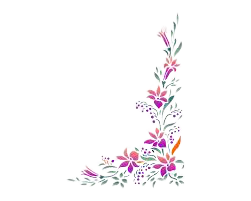 পরিচিতি
শিক্ষক পরিচিতি
পাঠ  পরিচিতি
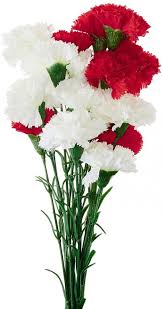 শাহানাজ বেগম
সহকারি শিক্ষক
হাজী হেলাল উদ্দিন বালিকা উচ্চ বিদ্যালয়
তারাকান্দা,ময়মনসিংহ।
E-mail:-sbegumict2015@gmail.com
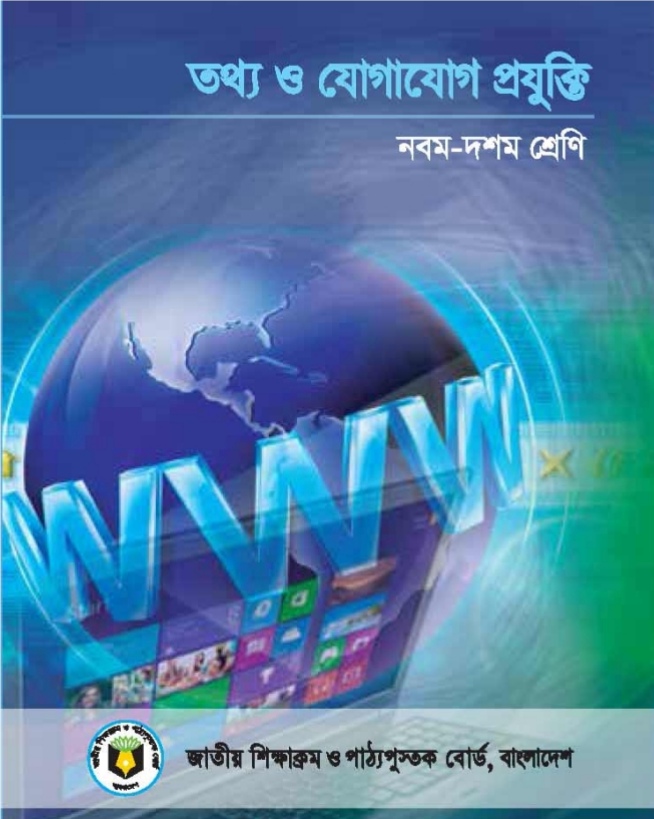 শ্রেণীঃ-নবম/দশম
বিষয়ঃ-তথ্য ও যোগাযোগ প্রযুক্তি 
অধ্যায়ঃ- ১ম 
সময়ঃ-৫০মিনিট 
তারিখ-১১/১০/২০২১
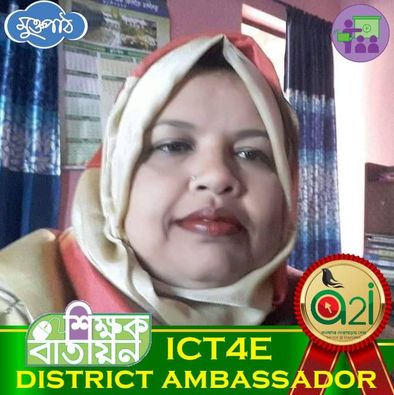 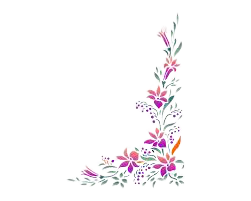 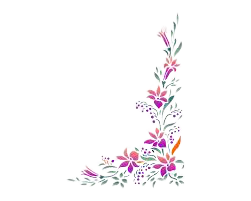 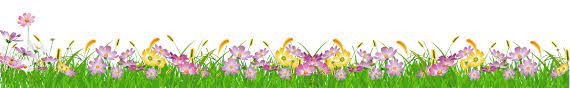 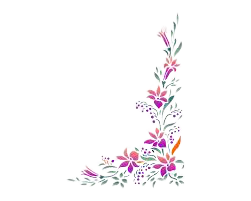 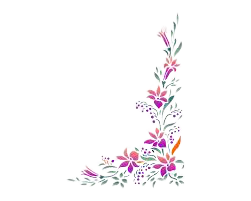 ছবিতে ছেলিটি কিসের মাধ্যমে বই পড়ছে ?
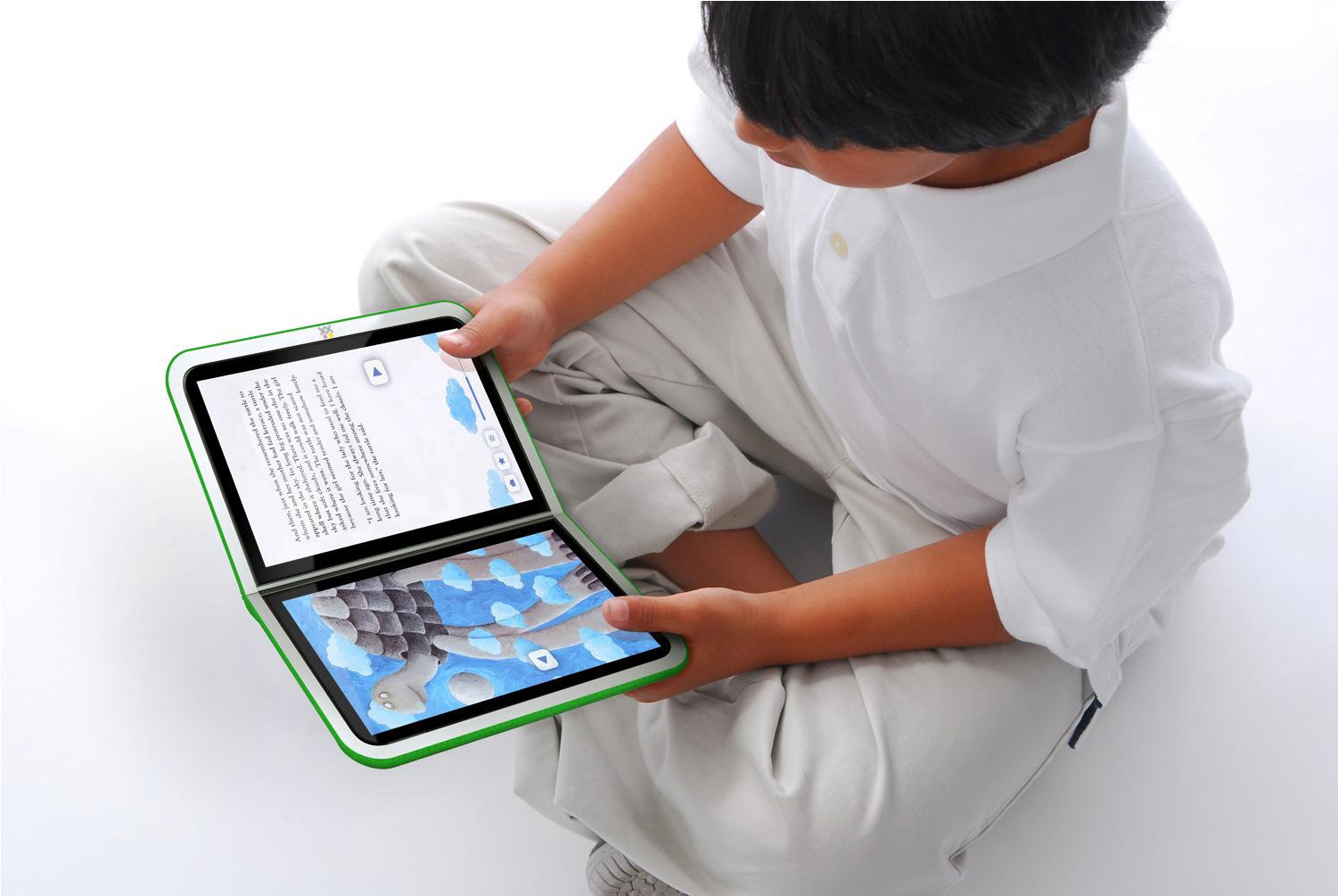 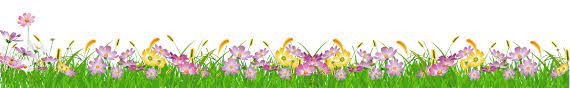 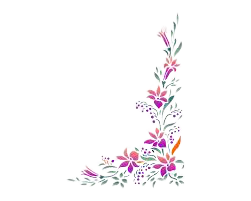 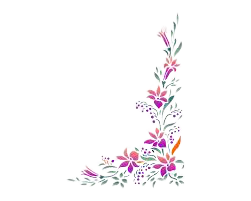 ই-বুক
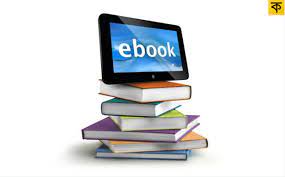 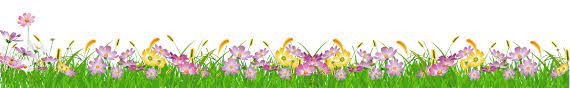 [Speaker Notes: কম্পিউটারের ক্রমধারা বর্ণনা দিতে পারবে।]
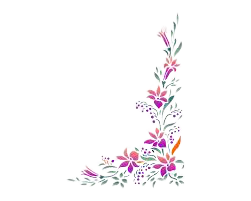 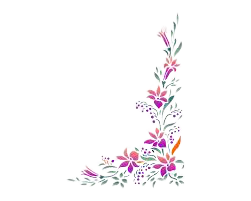 শিখনফল
এই পাঠ শেষে শিক্ষার্থীরা...
১
ই-বুক কি তা বলতে পারবে,
ই-বুক এর প্রকারভেদ বর্ননা করতে পারবে
২
৩
ই-বুক ব্যবহারের সুবিধা ব্যাখ্যা করতে পারবে;
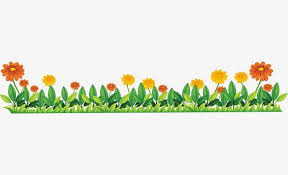 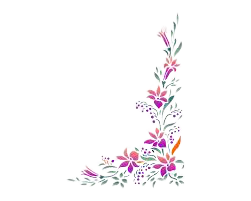 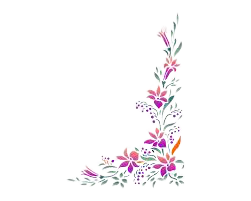 ছবি দুটি লক্ষ কর
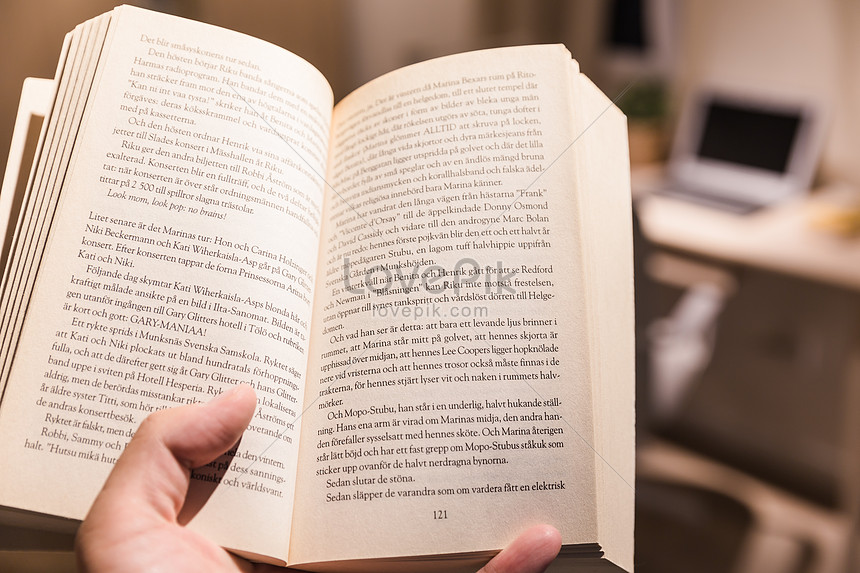 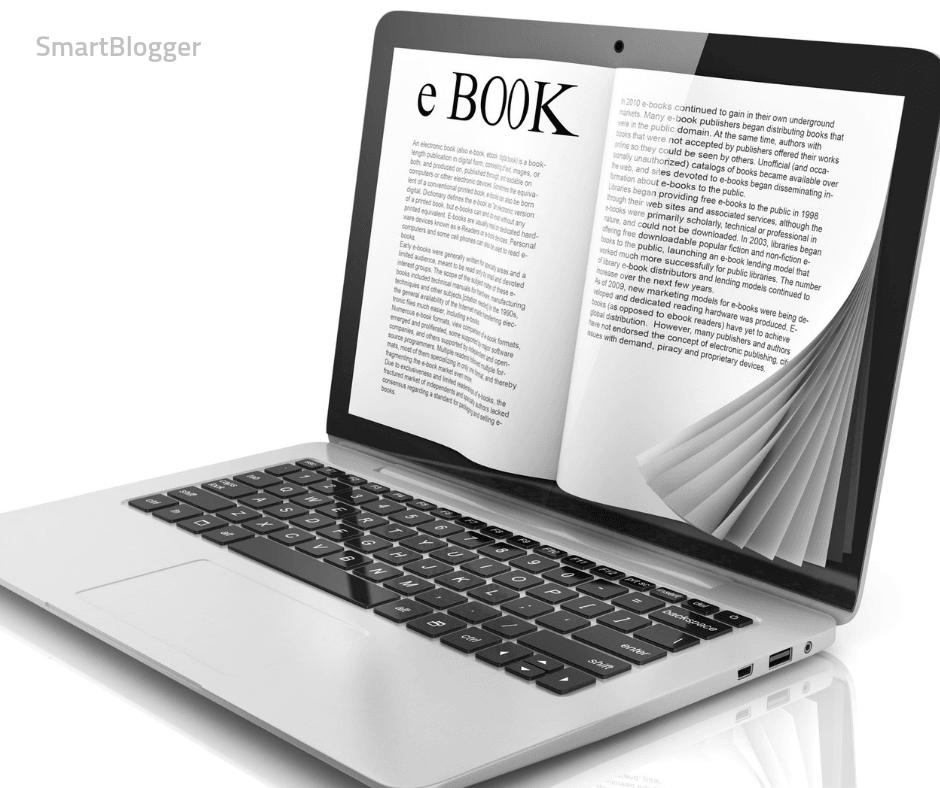 সাধারণ বইয়ের মাধ্যমে
ইলেক্ট্রনিক যন্ত্রের মাধ্যমে
ইলেক্ট্রনিক যন্ত্রের মাধ্যমে পড়াকে কী বলে?
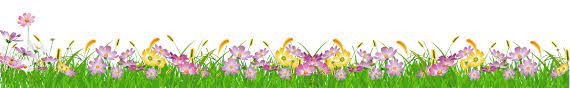 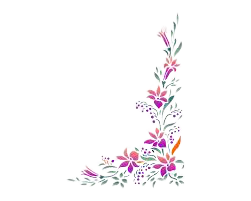 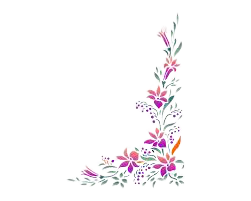 একক কাজ
ই-বুক বলতে কী বুঝায় লিখ ।
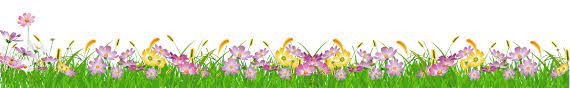 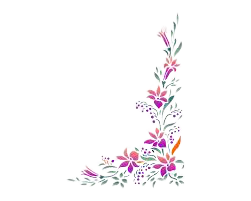 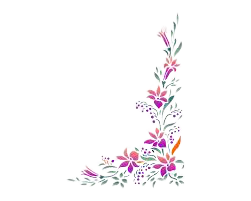 সাধারণভাবে ই-বুক কে  ৫ ভাগে ভাগ
১।  মুদ্রিত বইয়ের হুবহু প্রতিলিপি 
২ । যে বই কেবল অন লাইন তথা ইন্টারনেটে পড়া যায়।
  ৩।  মুদ্রিত বইয়ের মত কিন্তু কিছুটা বাড়তি সুবিধা সহ ই-বুক ।
৪ চৌকস ই-বুক।
৫৫. ই-বুক অ্যাপস ।
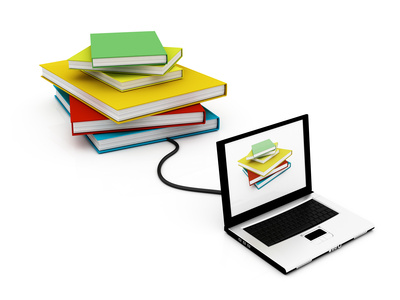 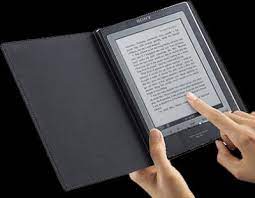 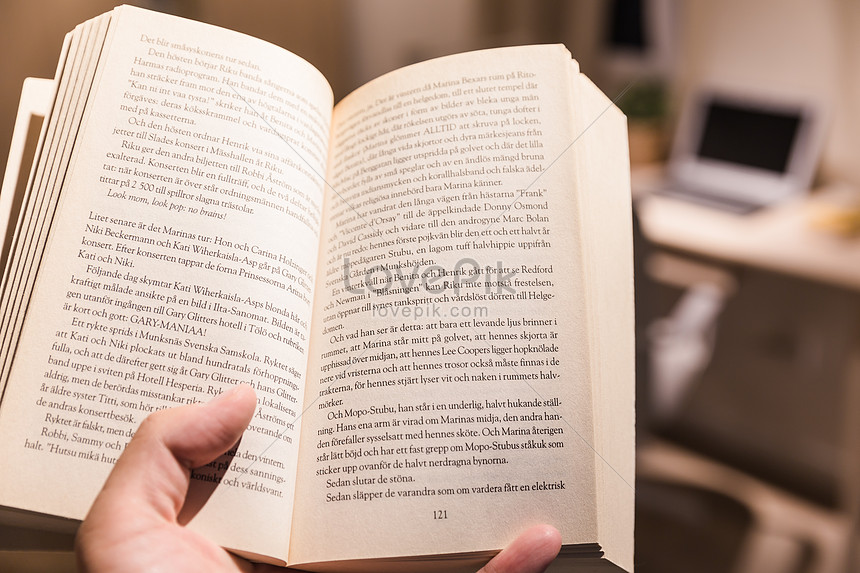 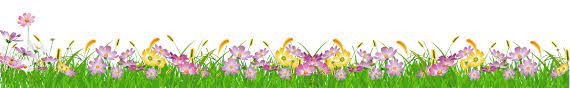 ২
৩
১
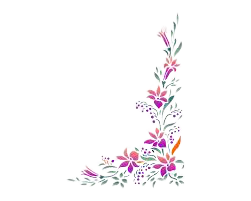 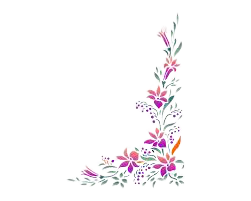 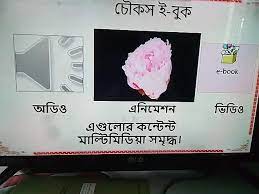 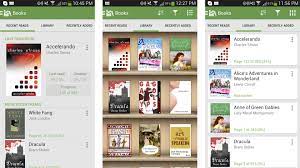 ৫
৪
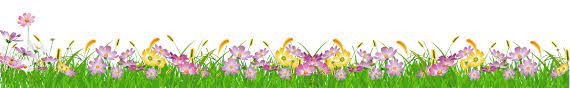 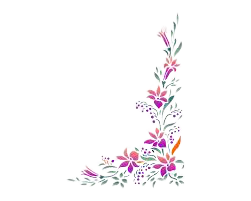 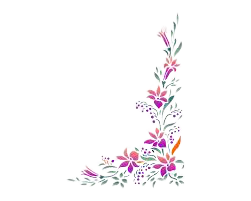 জোড়ায় কাজ
৭  মিনিট
ই-বুকের  প্রকারভেদ গুলি লেখ।
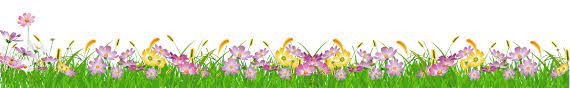 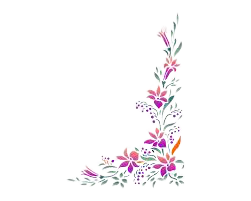 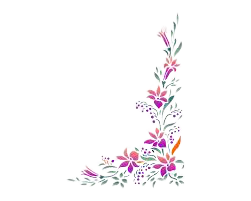 ই-বুকে লিখিত অংশ / অডিও ছাড়াও ভিডিও যুক্ত থাকে।
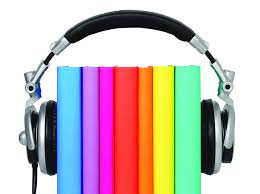 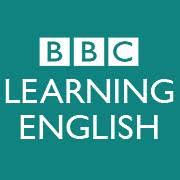 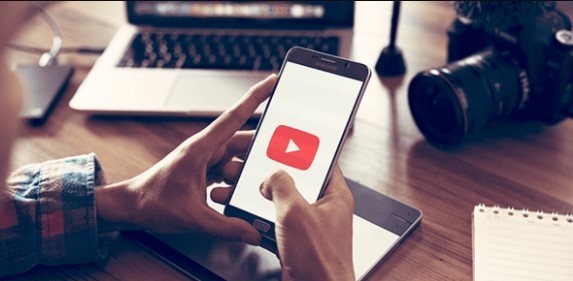 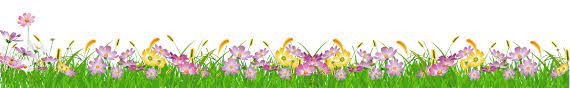 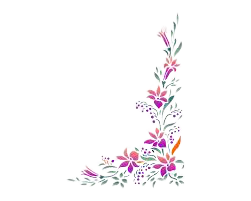 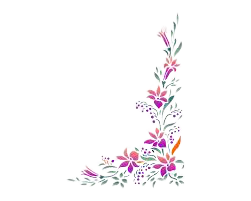 ই-বুক ব্যবহারের সুবিধা
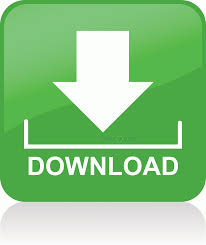 ই-বুক ডাউনলোডের মাধ্যমে সহজেই তথ্য পাওয়া সম্ভব।
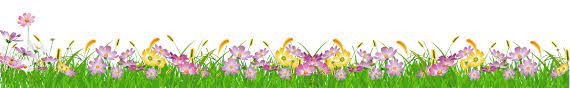 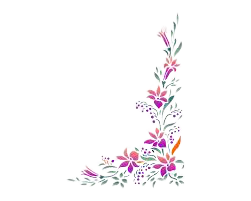 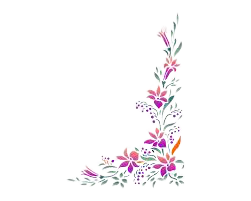 সুবিধা
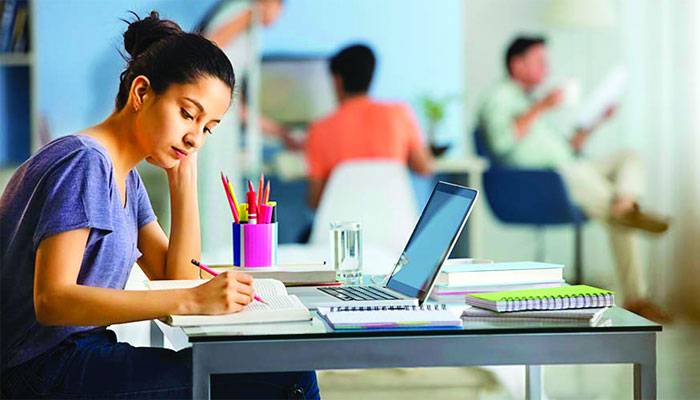 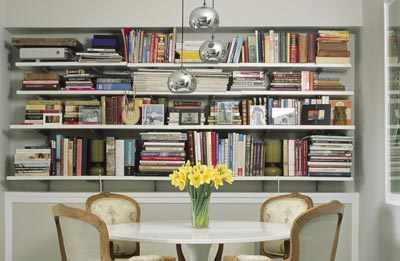 ল্যাপটপে বই রাখছে
লাইব্রেরিতে বই রাখছে
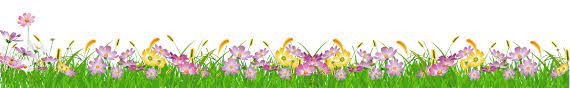 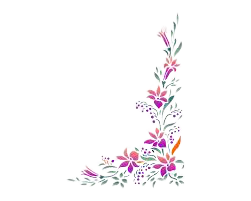 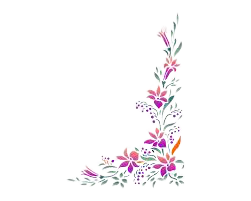 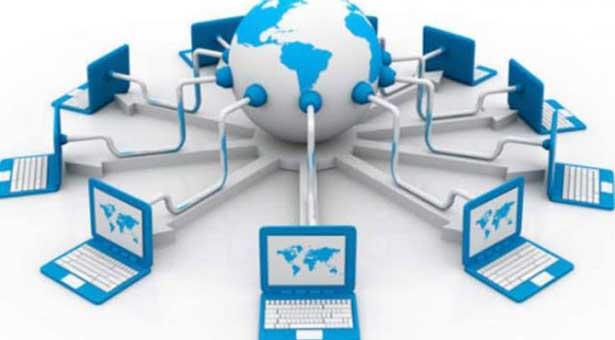 ই-বুক ইন্টারনেটের মাধ্যমে সরবরাহ করা হয় বলে কোন ধরনের 
শিপিং বা প্যাকিং খরচ নেই।
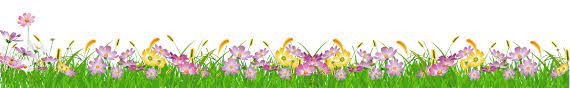 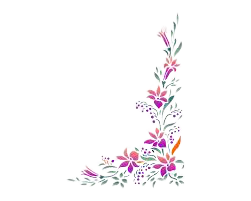 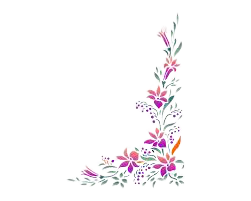 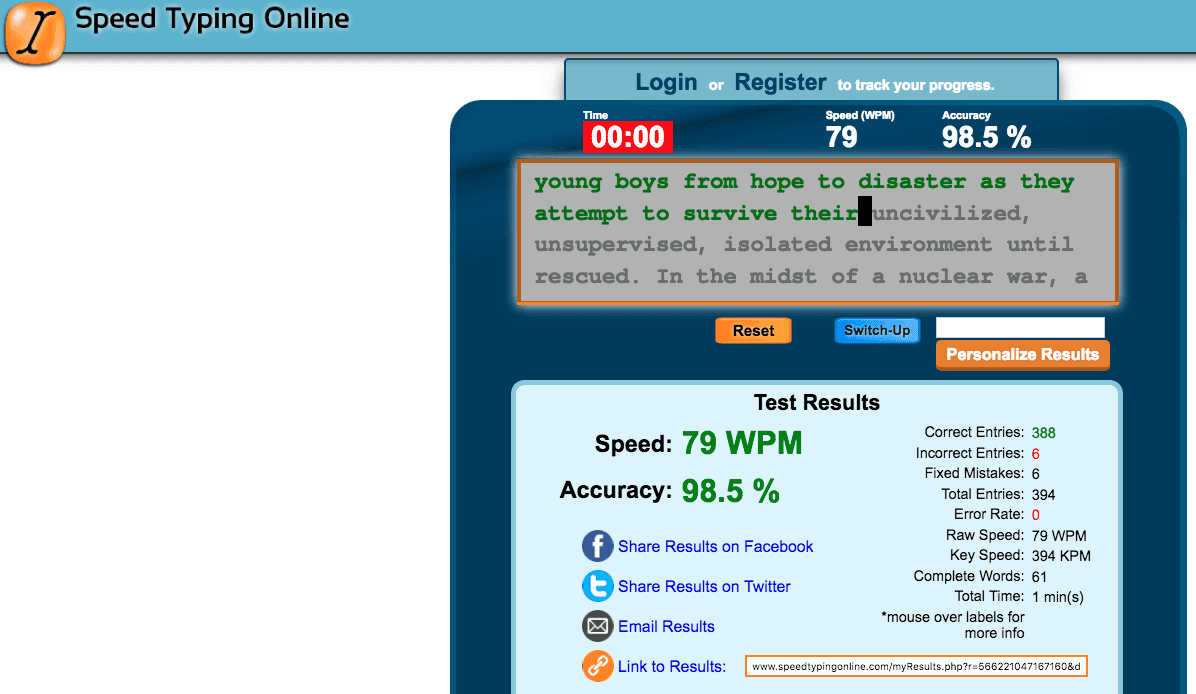 ই-বুকে তথ্য অনুসন্ধান সহজতর, সে কাজটিই করছে।
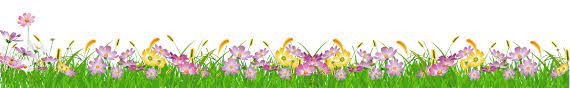 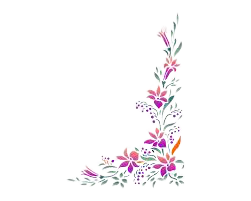 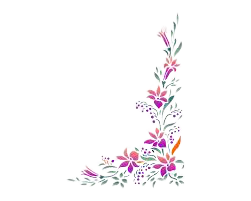 দলগত কাজ
১০ মিনিট
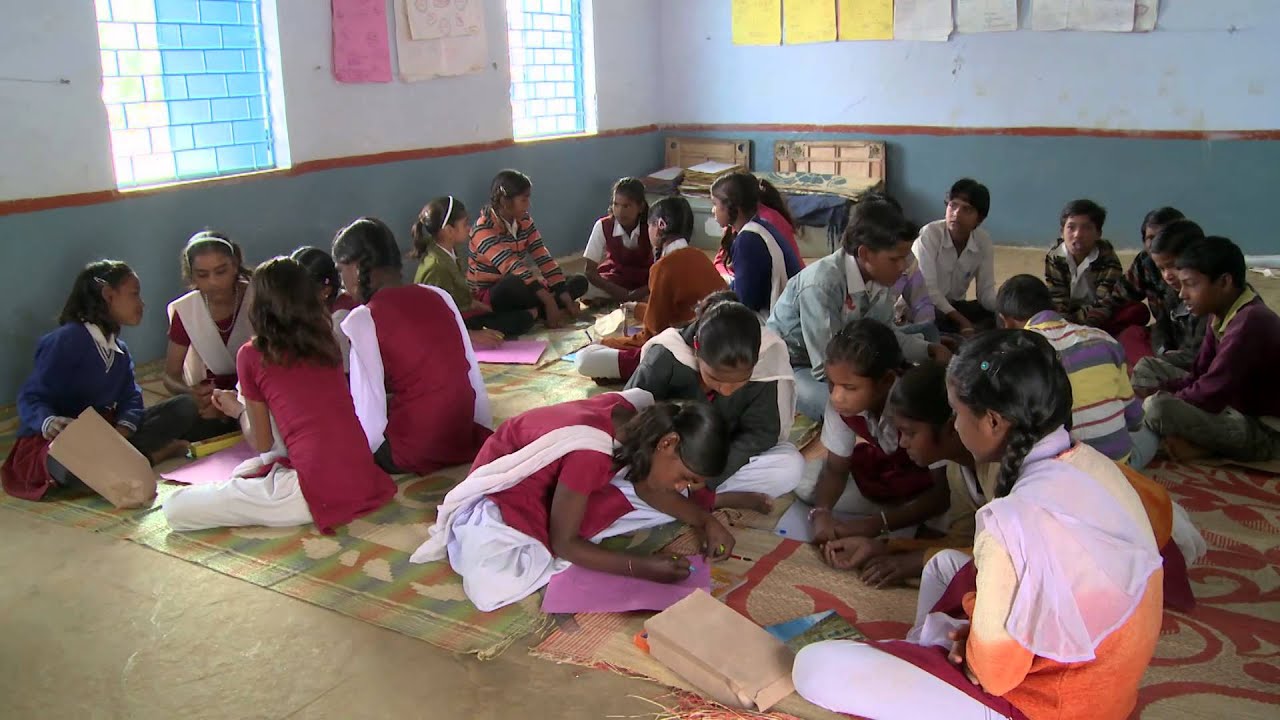 ই-বুক ব্যবহারের ৪টি  সুবিধা ব্যাখ্যা করে লিখ ।
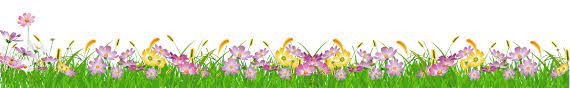 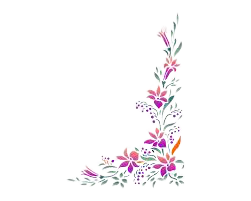 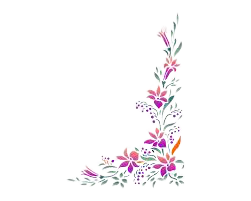 মূল্যায়ন
১। ই-বুক কি?

২। ই- বুক কত প্রকার ?

৩।ই- বুক ব্যবহারের ২টি সুবিধা বল ?
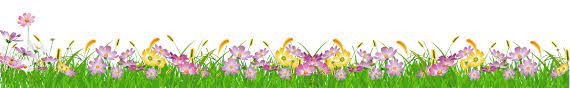 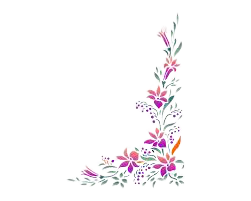 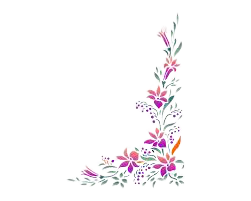 বাড়ির কাজ
ই- বুক ব্যবহার করে তুমি  কি কি সুবিধা পাবে তার একটি তালিকা লিখ ।
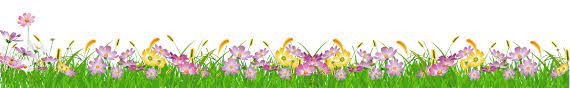 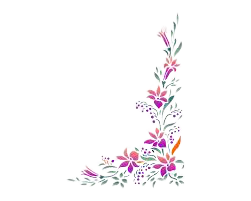 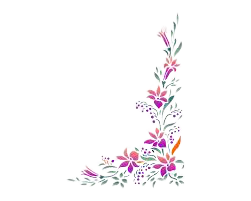 ধন্যবাদ
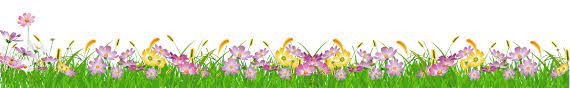